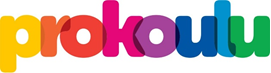 Waltterin koulun toivottu käytös 0-6lk
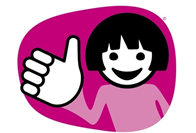 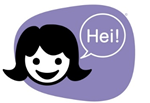 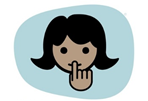 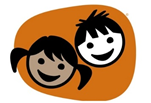 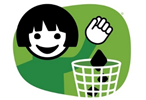 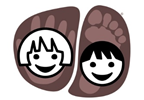 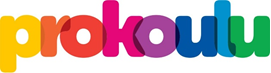 Waltterin koulun toivottu käytös 7-9lk
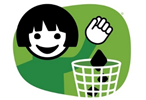 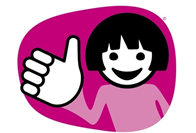 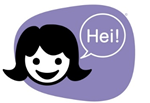 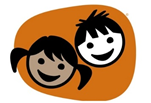 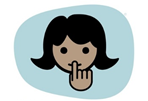 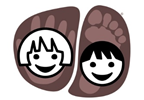